REGIONES NEA Y NOA


OBJETIVOS:
 DIFERENCIAR ECOSISTEMAS Y AGROECOSISTEMAS  DE ESTAS REGIONES
 ANALIZAR LOS CIRCUITOS PRODUCTIVOS MAS IMPORTANTES,  LOS AGENTES QUE INTERVIENEN
Regiones productivas de la Argentina
Región NEA
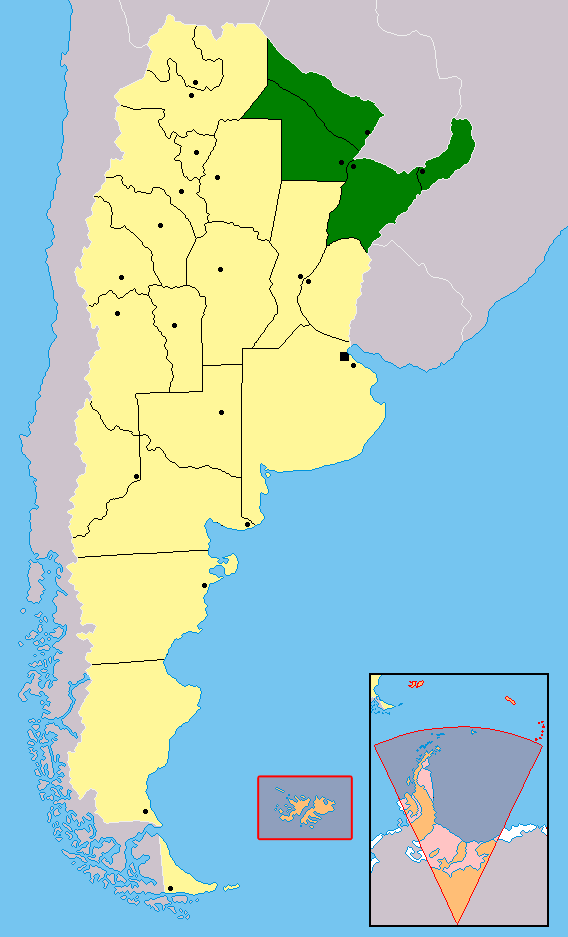 Provincias que componen el NEA
Misiones
Formosa
Chaco 
Corrientes.
Isohietas e isotermas
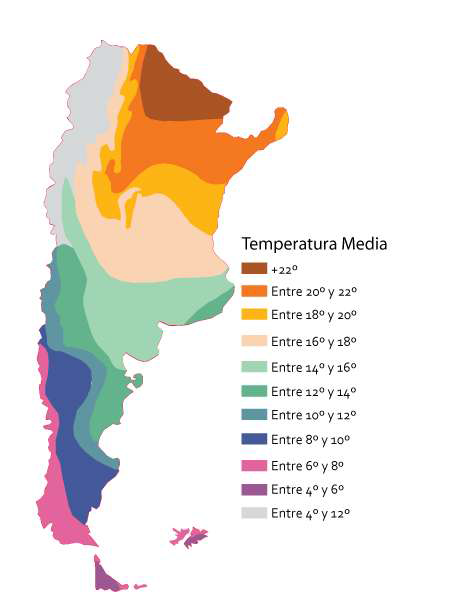 ECOSISTEMAS
SELVA
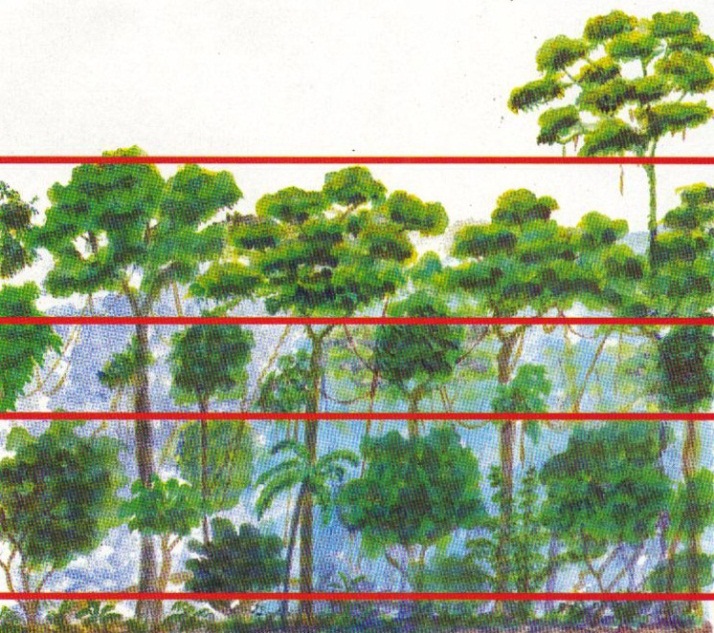 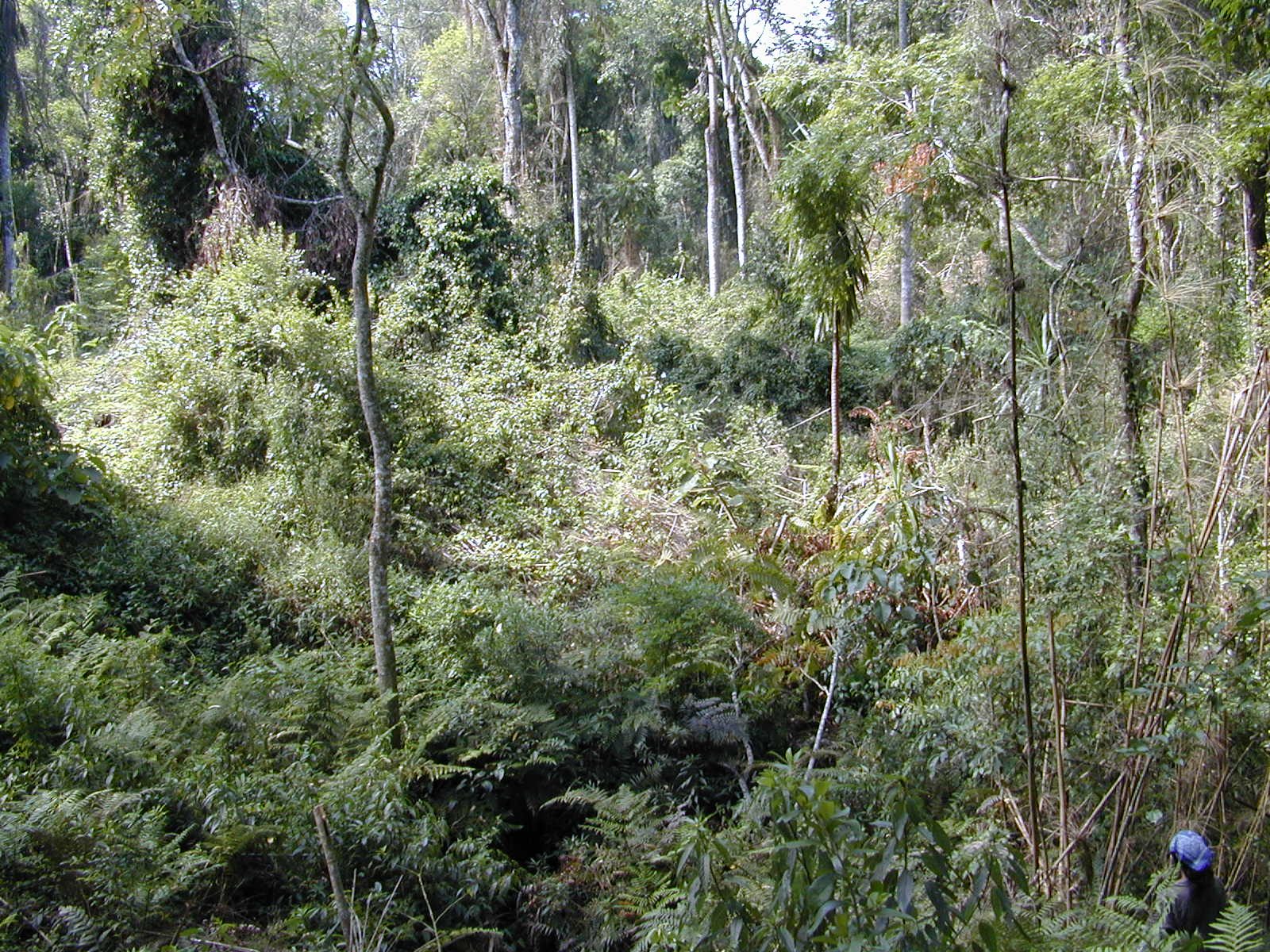 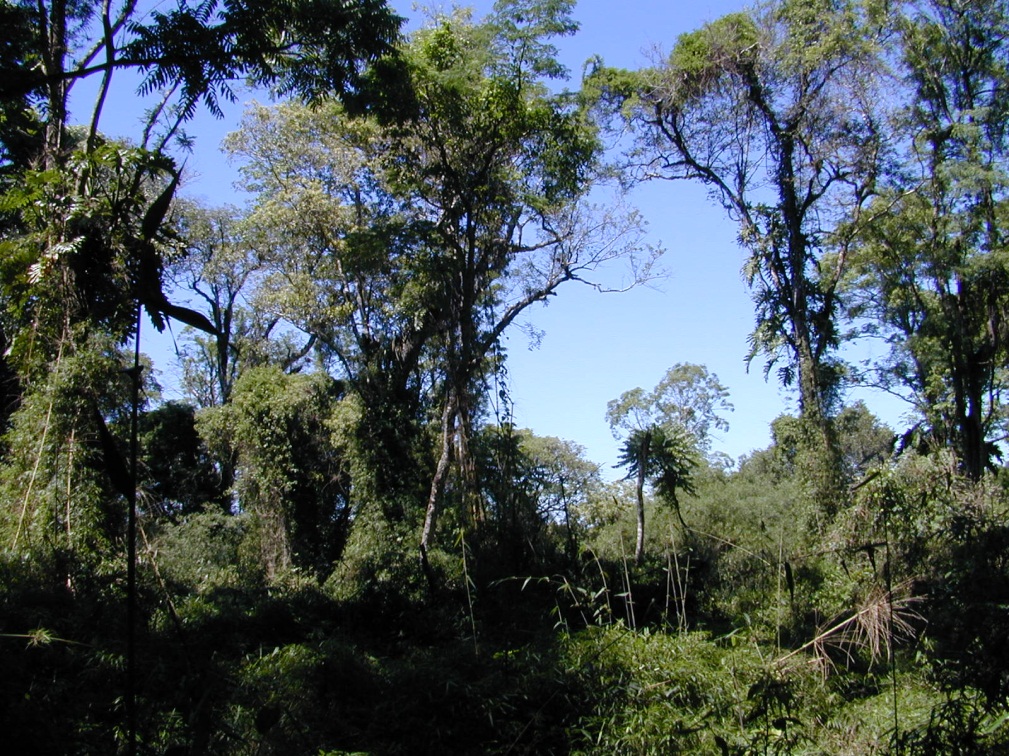 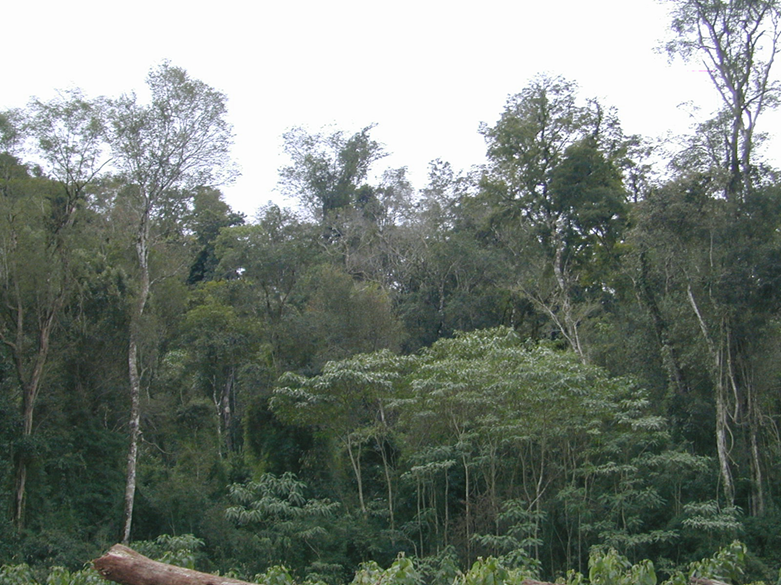 ESTEROS
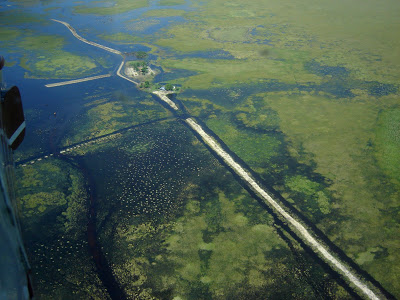 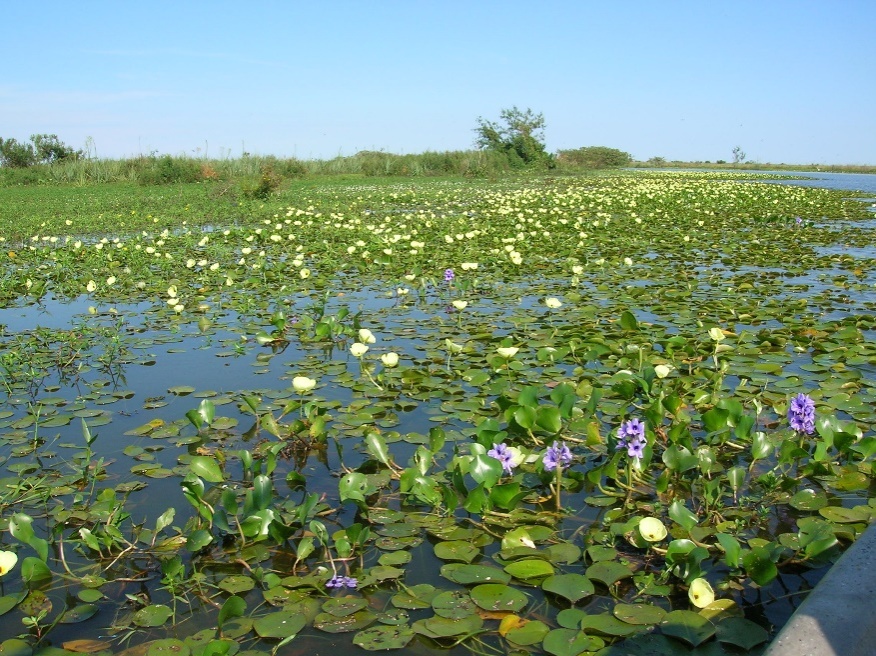 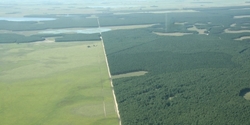 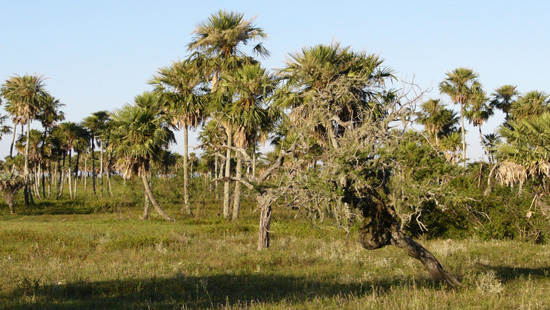 Espinal
Palmares
Algarrobo
el caldén 
y el ñandubay
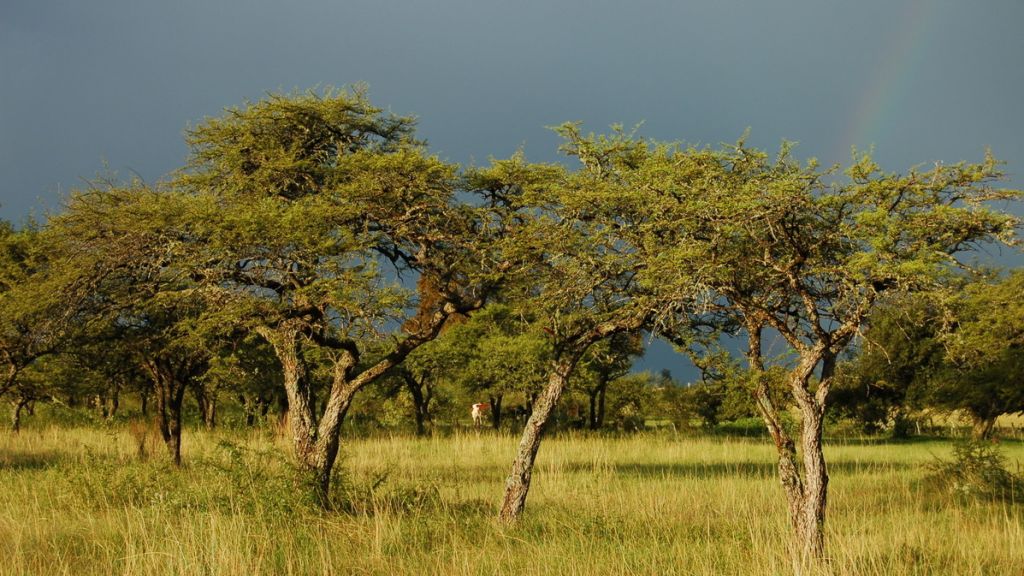 Vegetación: Parque Chaqueño
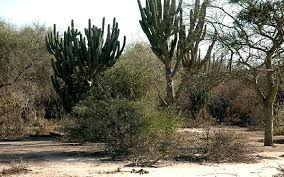 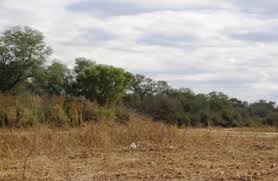 Quebracho colorado
CONSTRUCCION SOCIAL DEL ESPACIO
Evolución histórica
Pueblos originarios
Periodos : modelo agroexportador; periodo de algodón y auge de otros cultivos industriales//organismos reguladores (tabaco, algodón,yerba mate ),avance de la agricultura y de la ganadería
Productores minifundistas y familiares
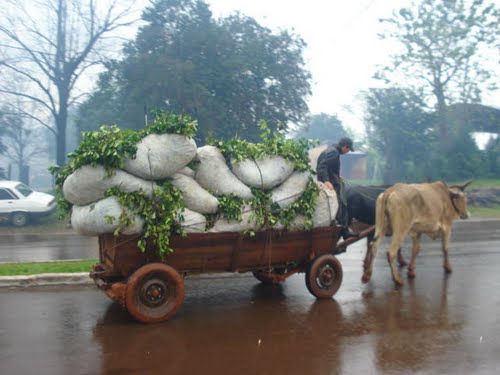 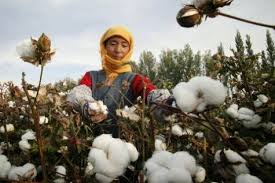 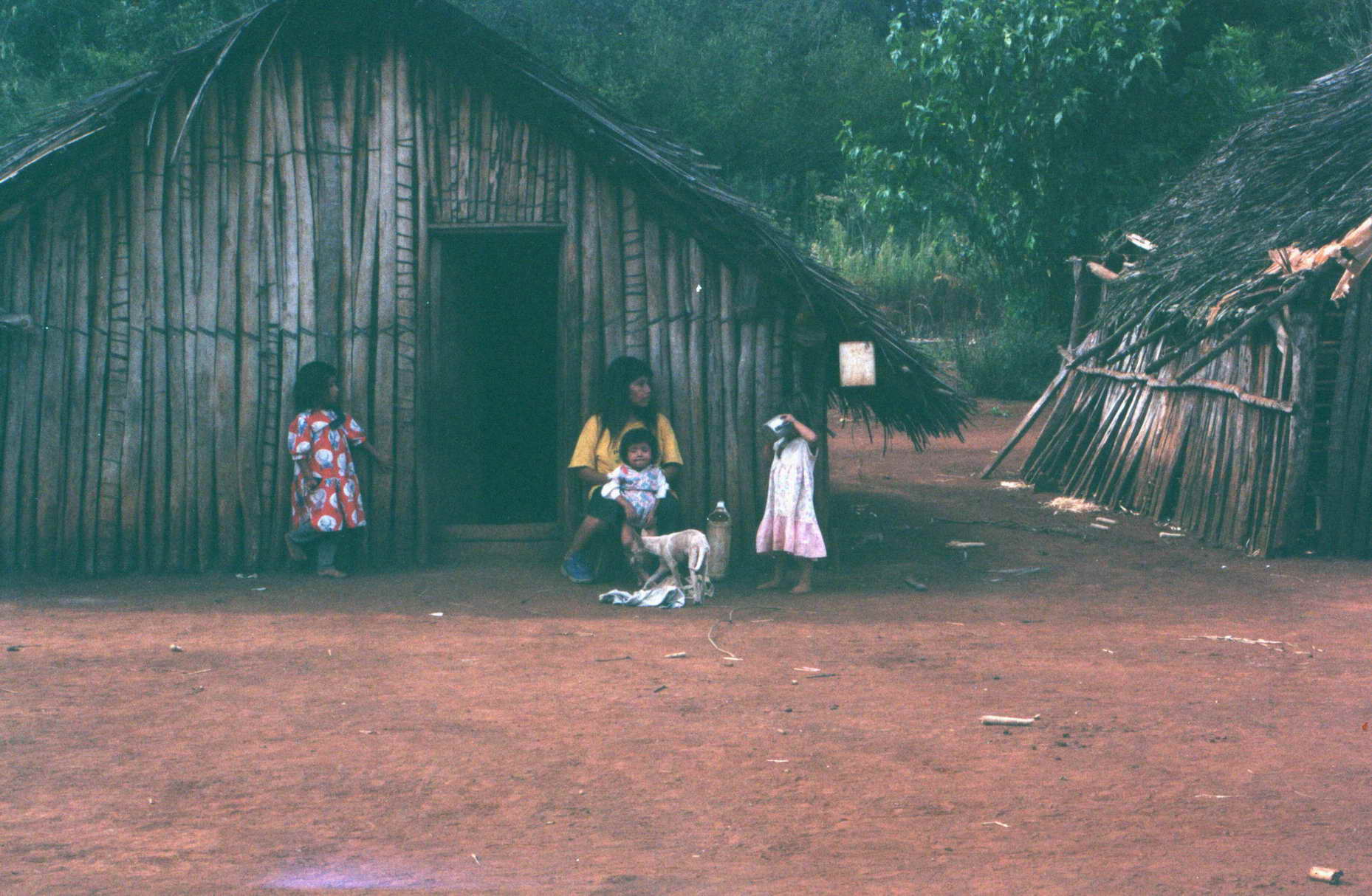 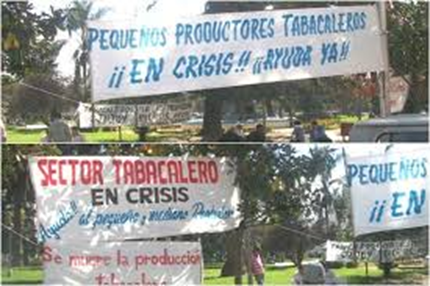 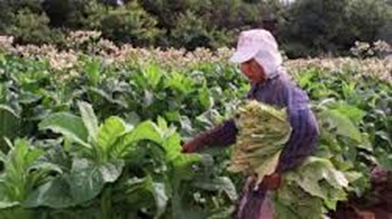 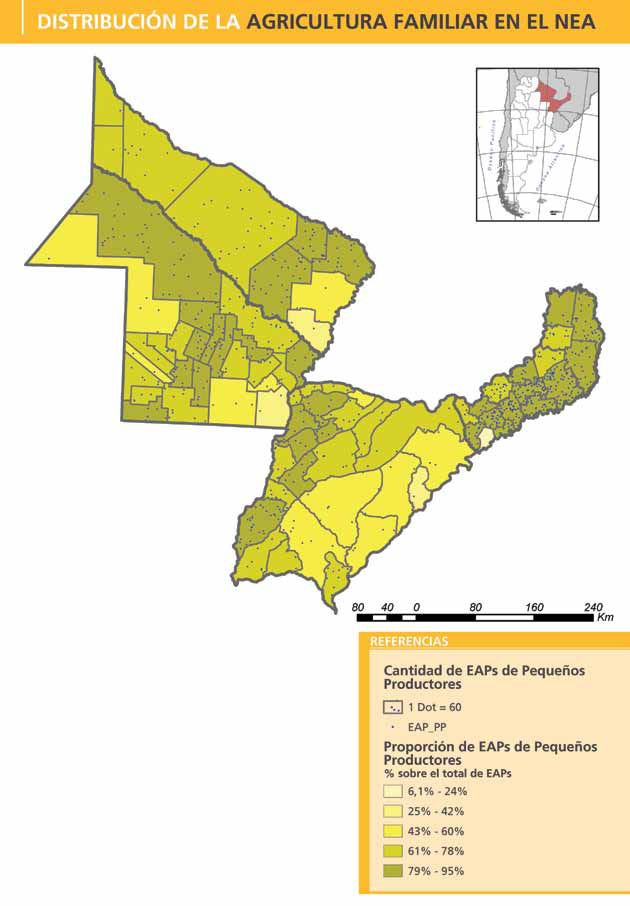 Productores empresariales
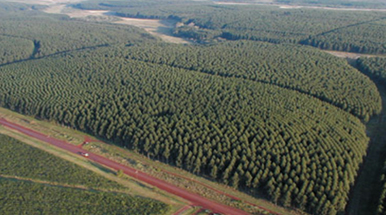 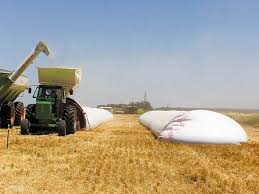 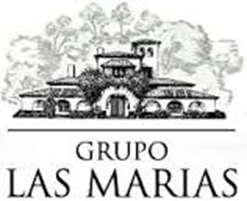 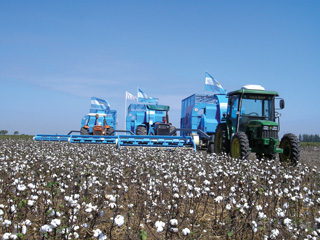 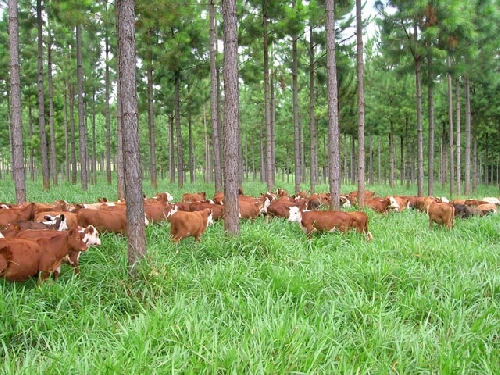 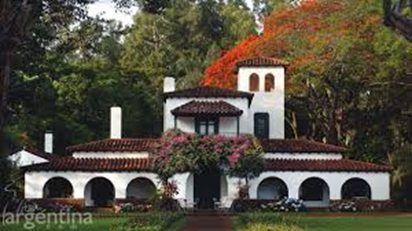 Producciones Regionales Tradicionales
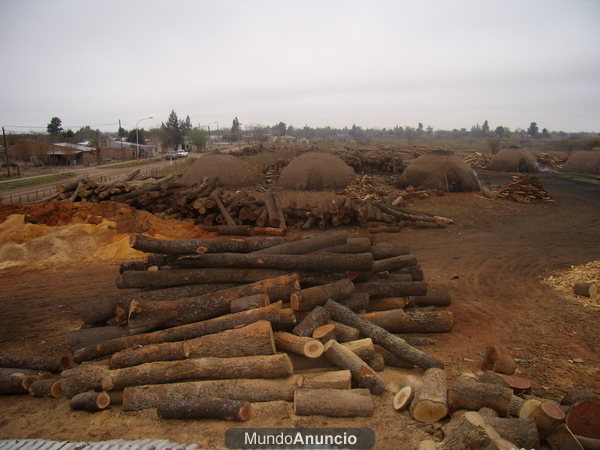 Bosque nativo
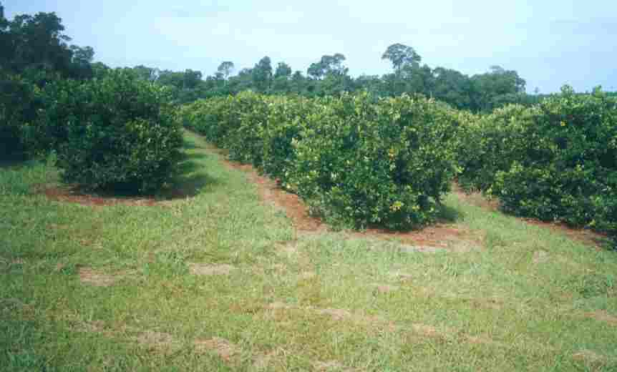 Algodón
Yerba Mate
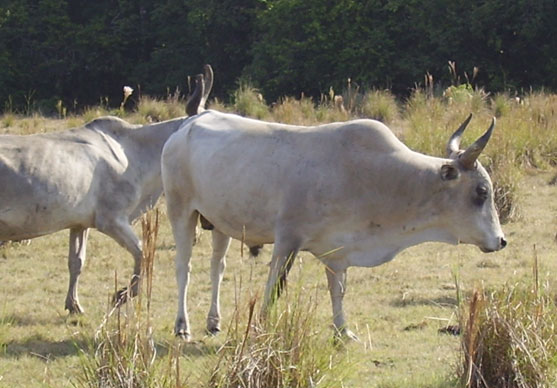 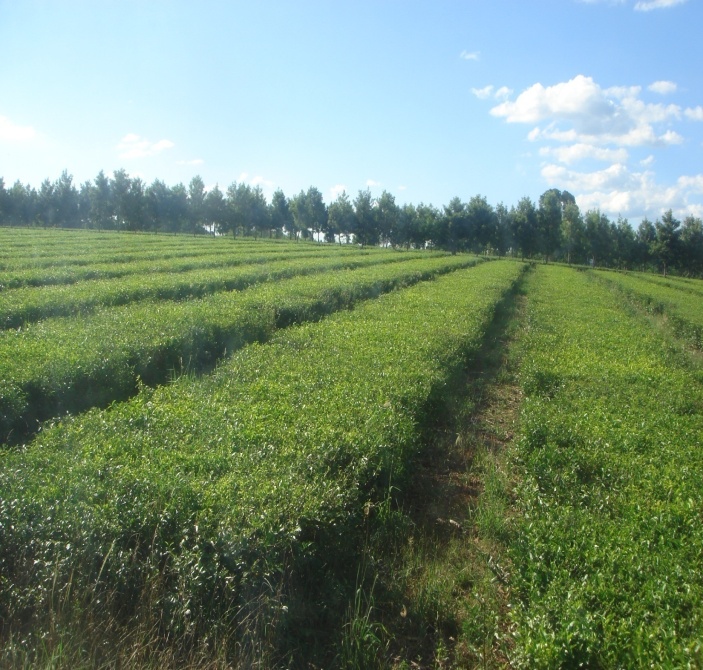 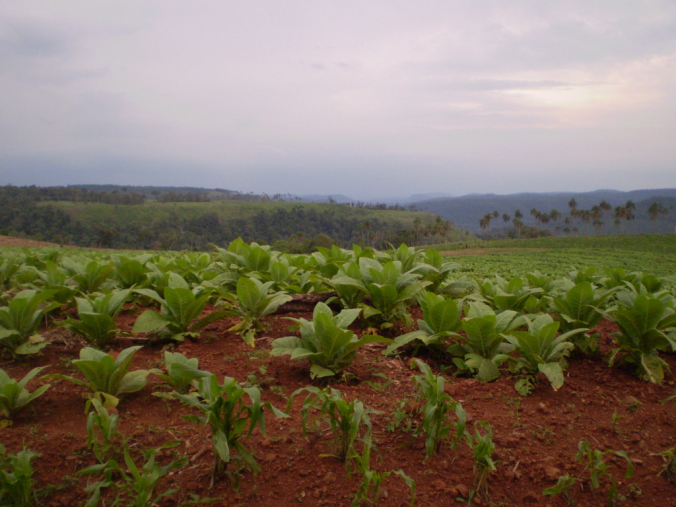 Tabaco
Ganadería de monte
Té
Producciones últimos 20 años, en expansión
Soja
Plantaciones Forestales (Pinos y Eucaliptus)
Ganadería de Cruza en pasturas subtropicales
Arroz
Sistemas silvopastoriles
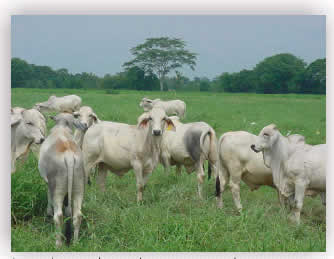 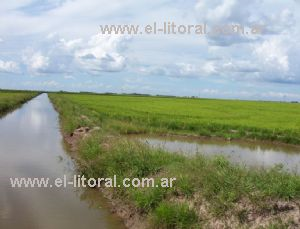 Producción en Chaco
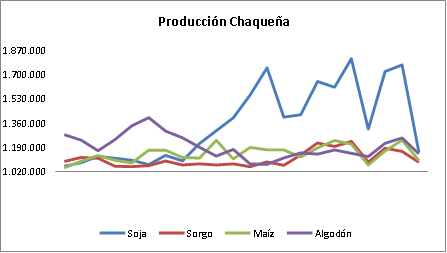 CIRCUITO DEL ALGODON
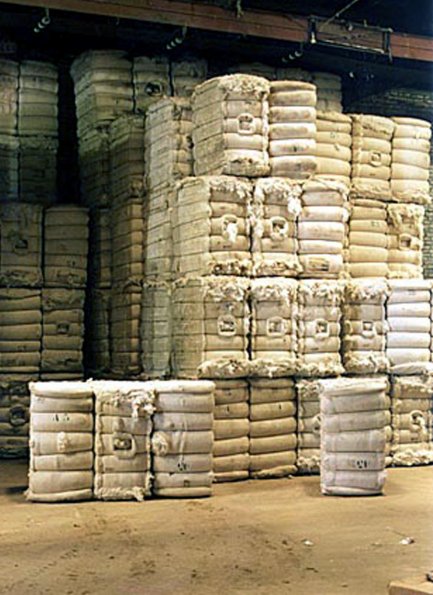 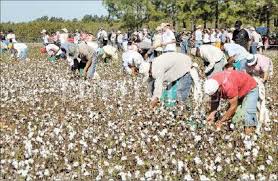 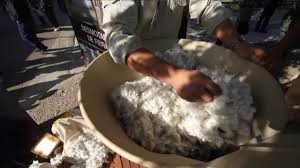 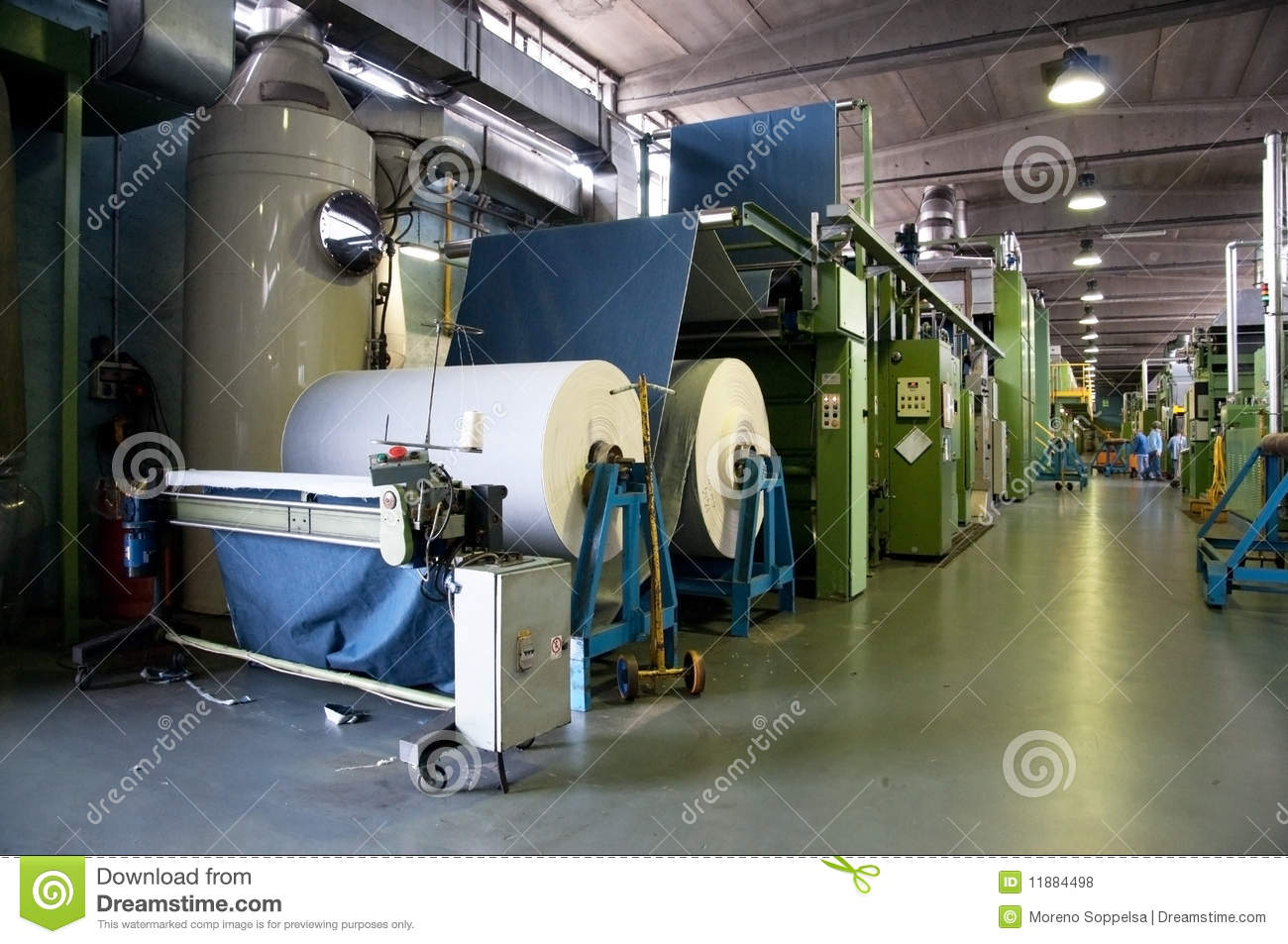 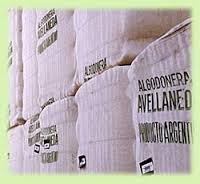 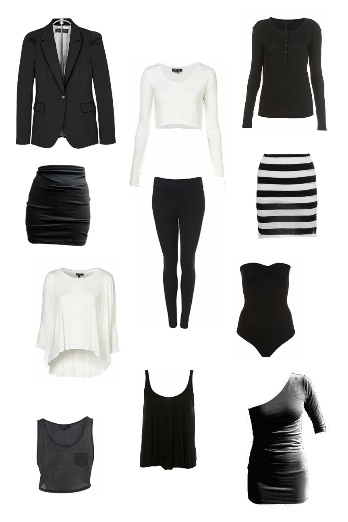 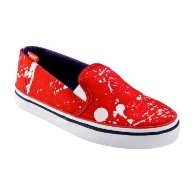 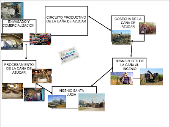 Yerba mate
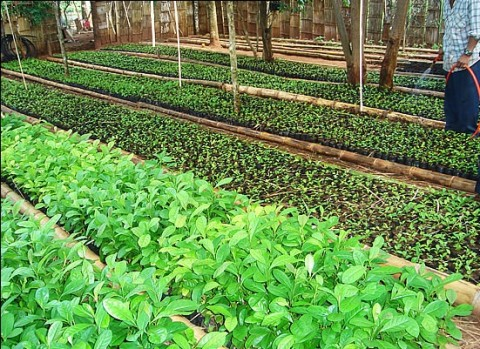 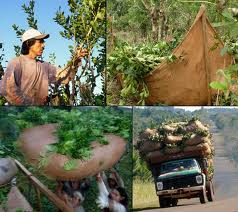 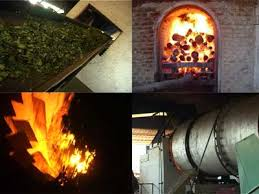 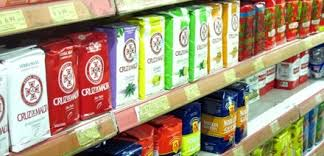 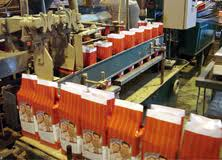 Circuito de la Yerba Mate
Circuito Foresto-Industrial
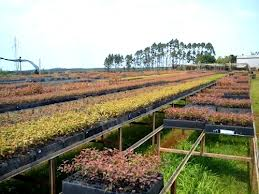 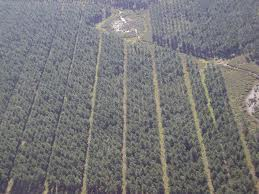 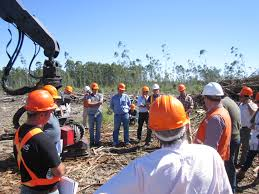 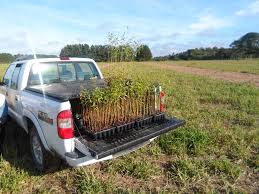 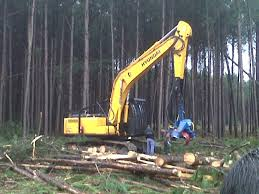 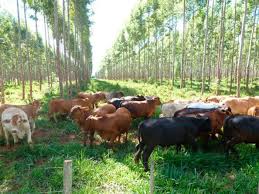 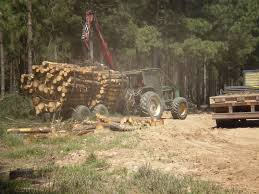 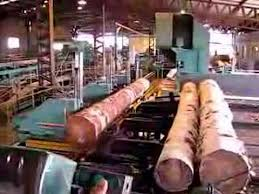 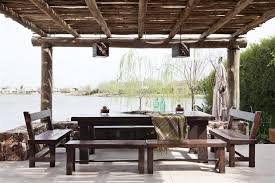 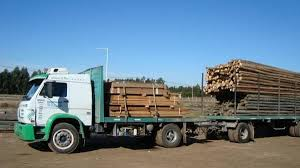 La cadena Foresto Industrial está constituida centralmente por tres subsistemas: Madera y sus manufacturas, Pasta y Papel y Muebles de Madera

PPrroodduucccciióónn PPrriimmaarriiaa
11ºº IInndduussttrriiaalliizzaacciióónn
22ºº IInndduussttrriiaalliizzaacciióónn
CCoonnssuummoo
PPrroodduucccciióónn ddee mmaaddeerraa
BBoossqquuee
Nativo
Industrial y Exportación
Tanino y resinas
Extractivas
Nativo
Doméstico, industrial y exportación
Leña, carbón y postes
Viviendas, doméstico, industrial y exportación
Madera aserrada, tableros, compensado
o
d
a
t s

Fore
Construcción civil, muebles y varios
Forestado
Rollos de madera
Pasta celulósica y papel
Gráfica, editorial y envase
Doméstico, industrial y exportación
Fuente:  SEPYME, Perfil de la cadena Foresto Industrial, 2002
- 3 -
Otros circuitos productivos
Frutos Tropicales: Banana, Mango,  Ananá, etc.
Cítricos y hortícolas
Cítricos: predominantemente naranjas y mandarinas-   54% de la superficie cultivada del país
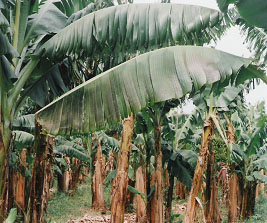 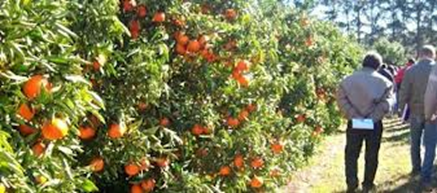 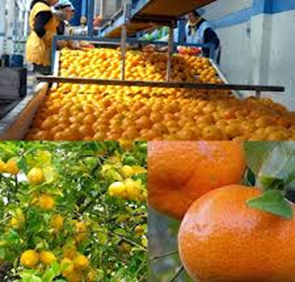 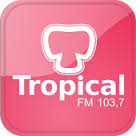 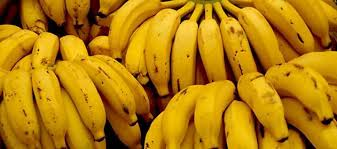 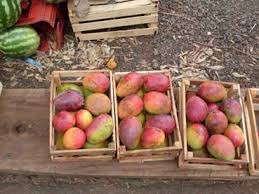 producción hortícola
pimiento y tomate, en contra estación
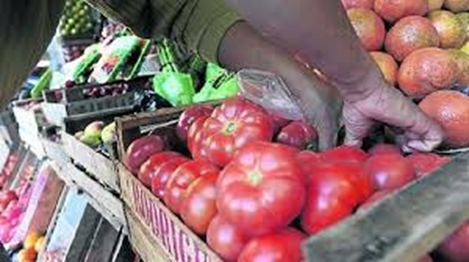 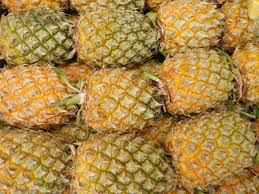 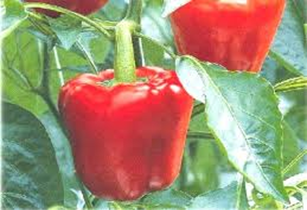 ALGUNAS PROBLEMATICAS
Deforestación/manejo del bosque nativo
Contaminación/industria papelera
Avance agricultura/ despoblamiento/pobreza
Tenencia de la tierra, reclamo de comunidades originarias
Concentración de la producción
Ambientales por avance de la agricultura